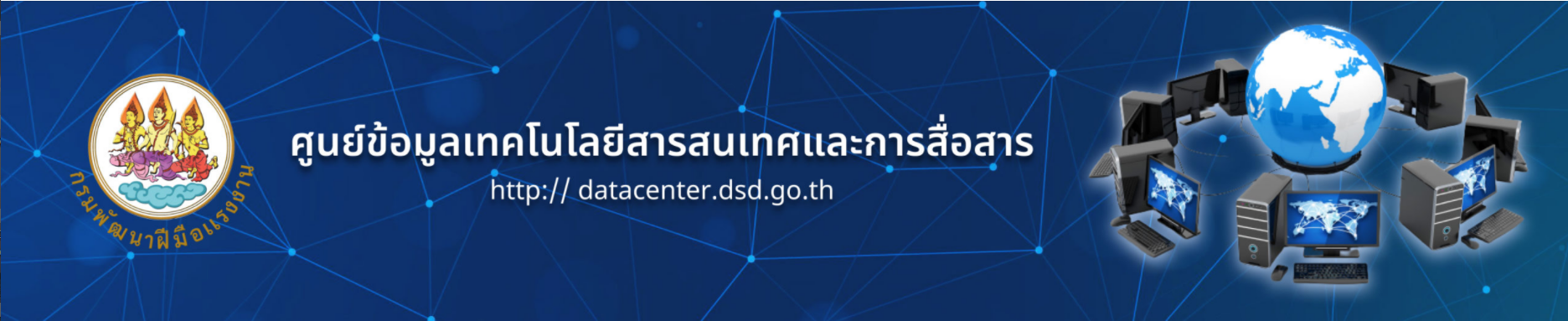 การเชื่อมโยงและตรวจสอบข้อมูลเพื่อใช้ในงานกองทุนพัฒนาฝีมือแรงงาน
หัวข้อการบรรยาย
การตรวจสอบข้อมูลการจดทะเบียนหนังสือรับรองนิติบุคคล (กรมพัฒนาธุรกิจการค้า)
ขั้นตอนการใช้งานและการพิมพ์ใบสมัคร
การตรวจสอบประวัติบุคคลเพื่อใช้ในงานกองทุนพัฒนาฝีมือแรงงาน
- โปรแกรม dsd_register_offline
1
02
2
3
การตรวจสอบข้อมูลงบการเงิน (กรมพัฒนาธุรกิจการค้า)
สิ่งสำคัญในการดำเนินการตรวจสอบประวัติบุคคล จากฐานข้อมูลทะเบียนราษฎร์ กรมการปกครอง
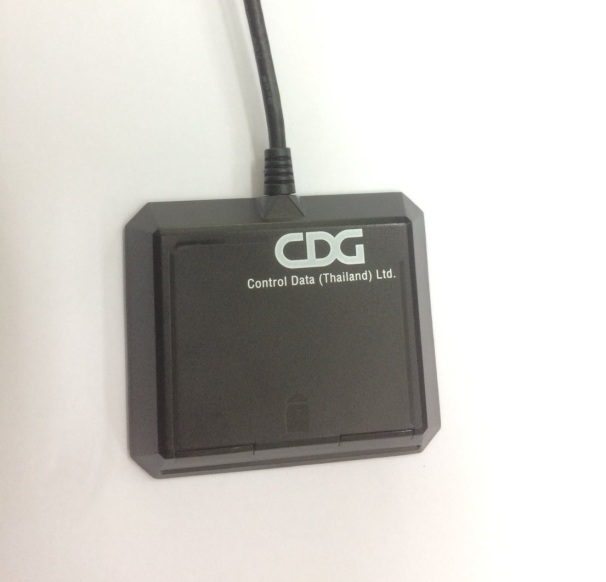 +
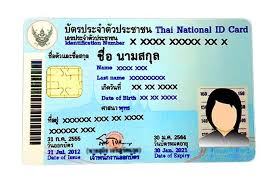 +
Pin code
สิ่งสำคัญในการดำเนินการตรวจสอบประวัติบุคคล จากฐานข้อมูลทะเบียนราษฎร์ กรมการปกครอง
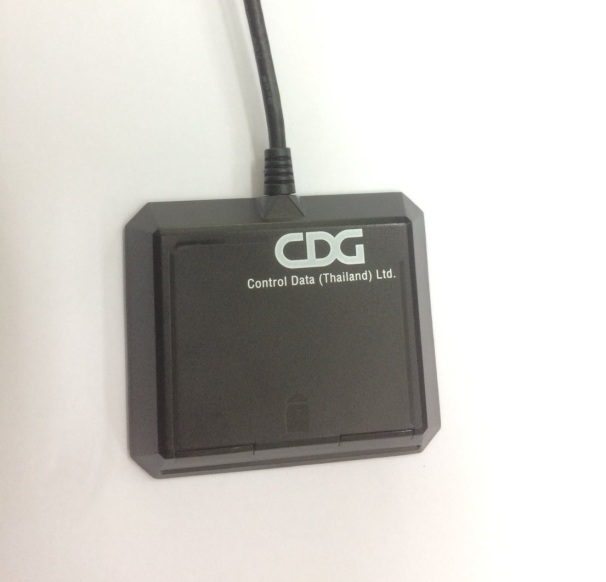 +
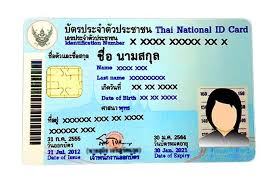 +
Feitian R301 - C11
Pin code
รายการส่งมอบอุปกรณ์เครื่องอ่านบัตร smart card reader
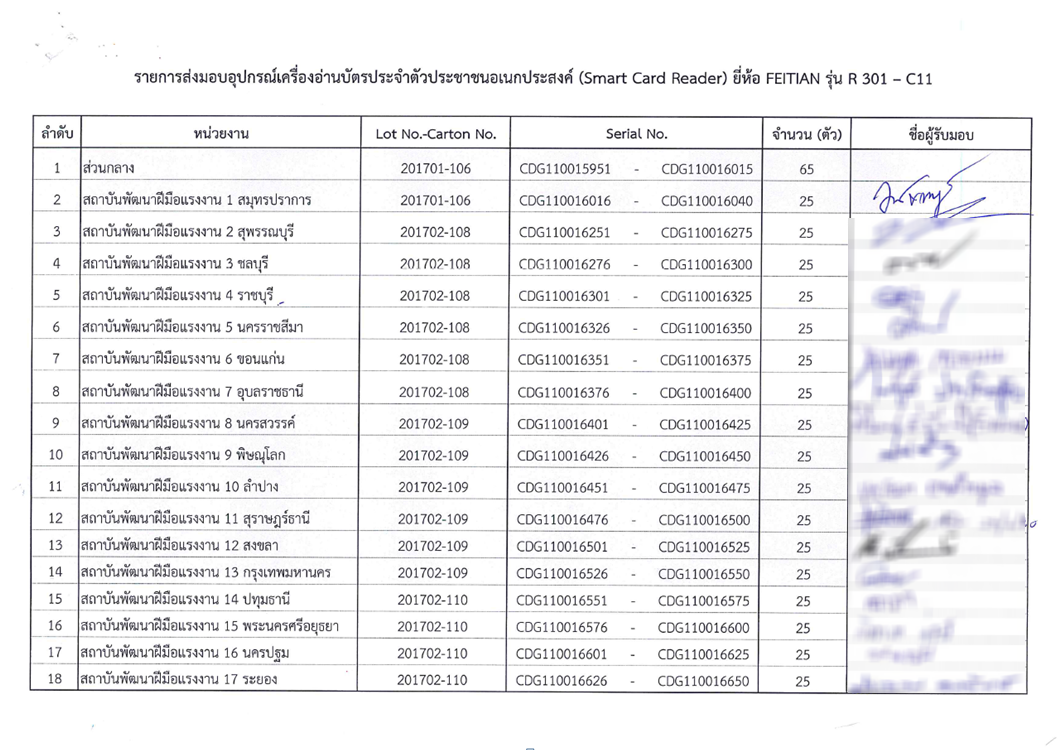 การตรวจสอบหมายเลขประจำเครื่องอ่านบัตร Smart Card Readerที่ได้รับจัดสรรจากกรมการปกครอง
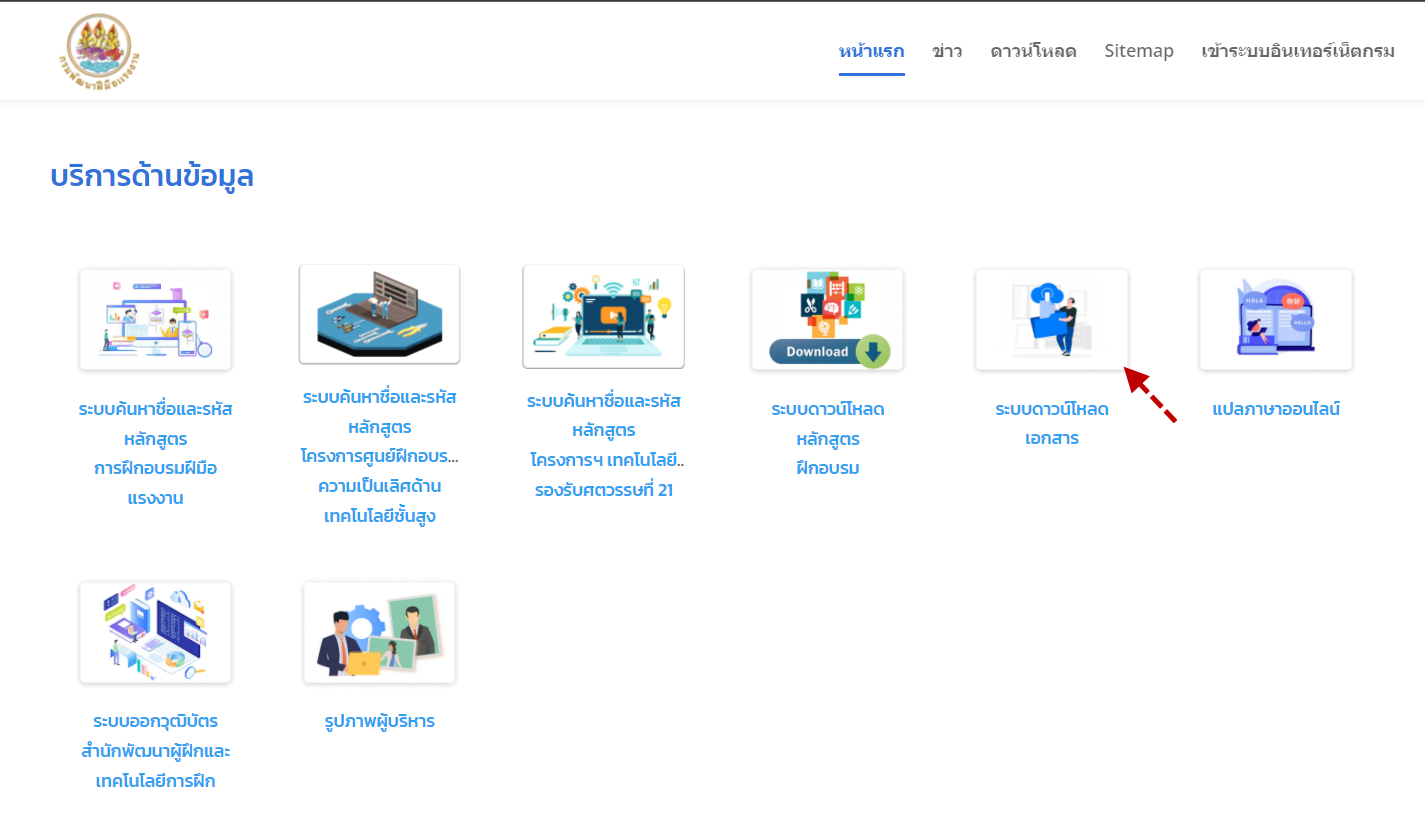 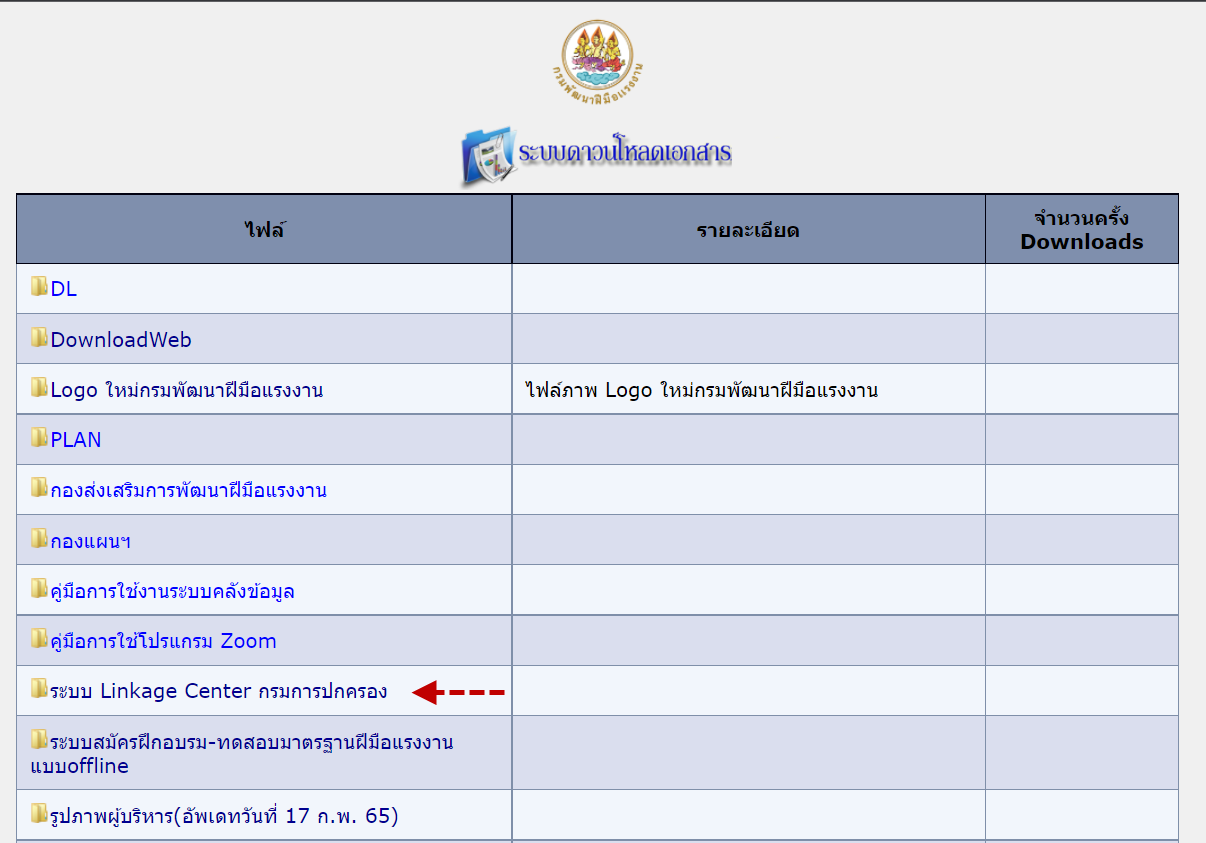 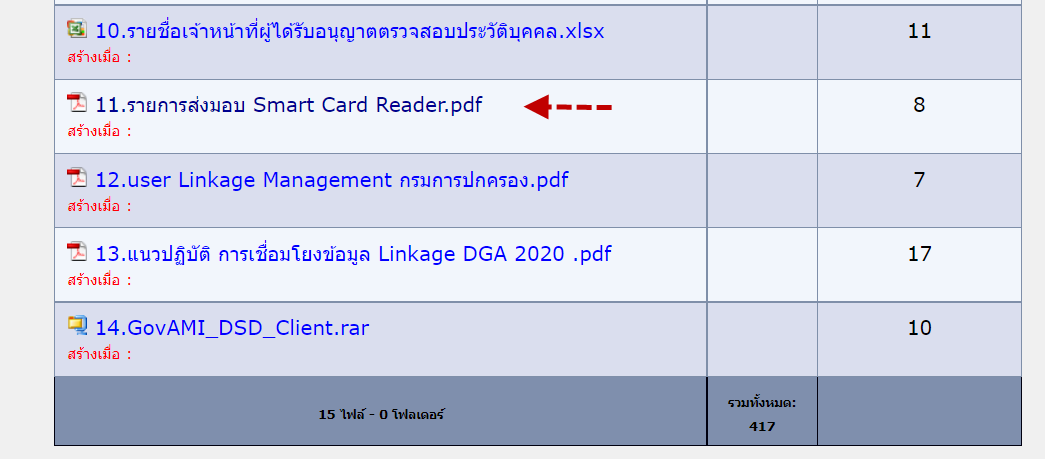 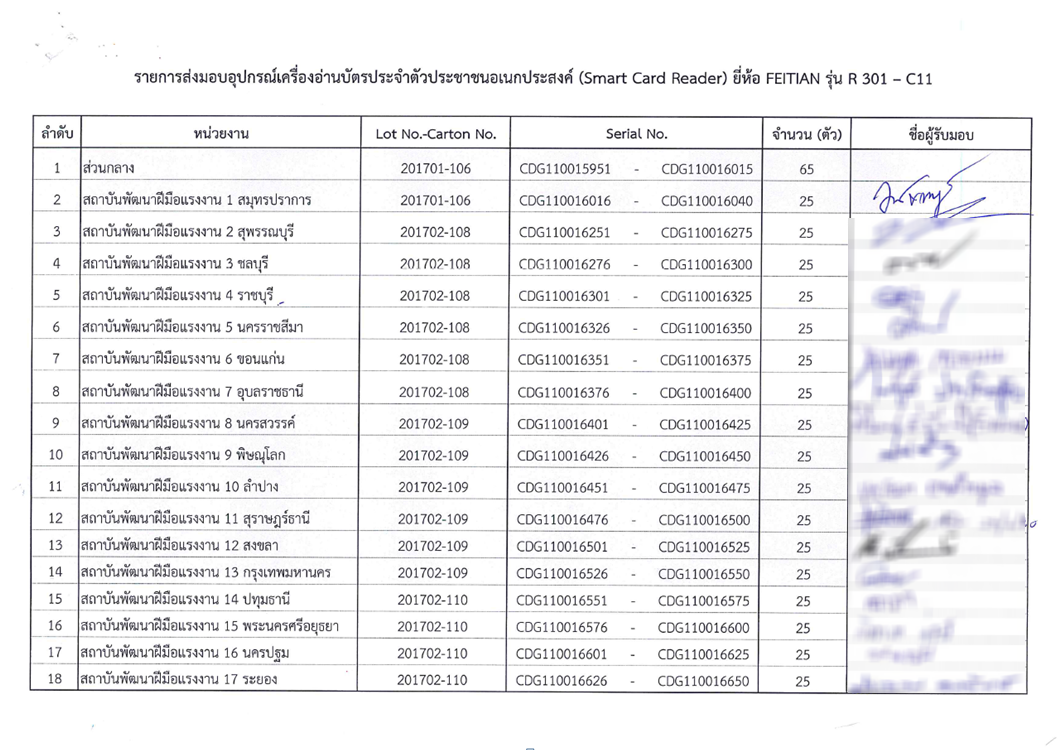 เสียบเครื่องอ่านบัตร SmartCard Reader เข้ากับเครื่องคอมพิวเตอร์ และเสียบบัตรประจำตัวประชาชนเข้ากับเครื่องอ่านบัตร
ขั้นตอนการตรวจสอบข้อมูลบุคคล จากบัตร Smart Card Reader
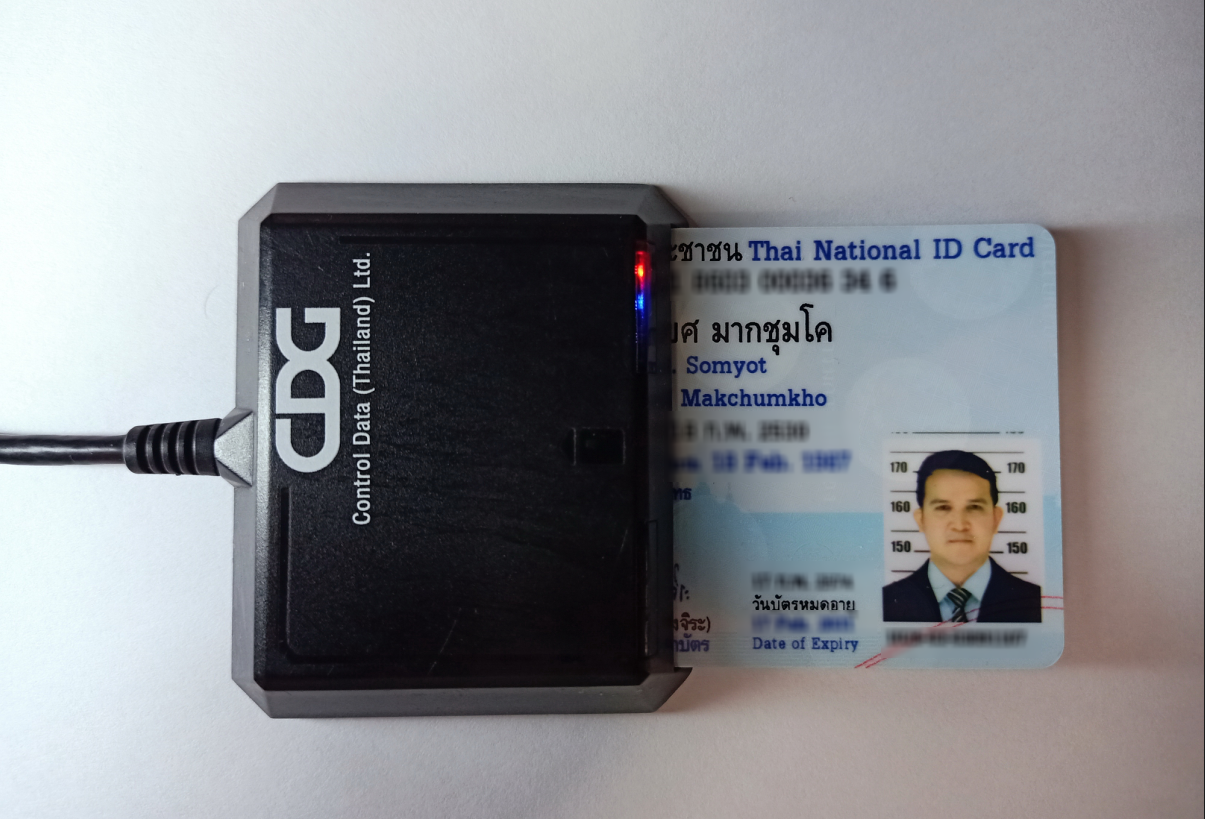 เข้าเว็บไซต์ datacenter.dsd.go.th และเลือกระบบดาวน์โหลดเอกสาร
ขั้นตอนการตรวจสอบข้อมูลบุคคล จากบัตร Smart Card Reader
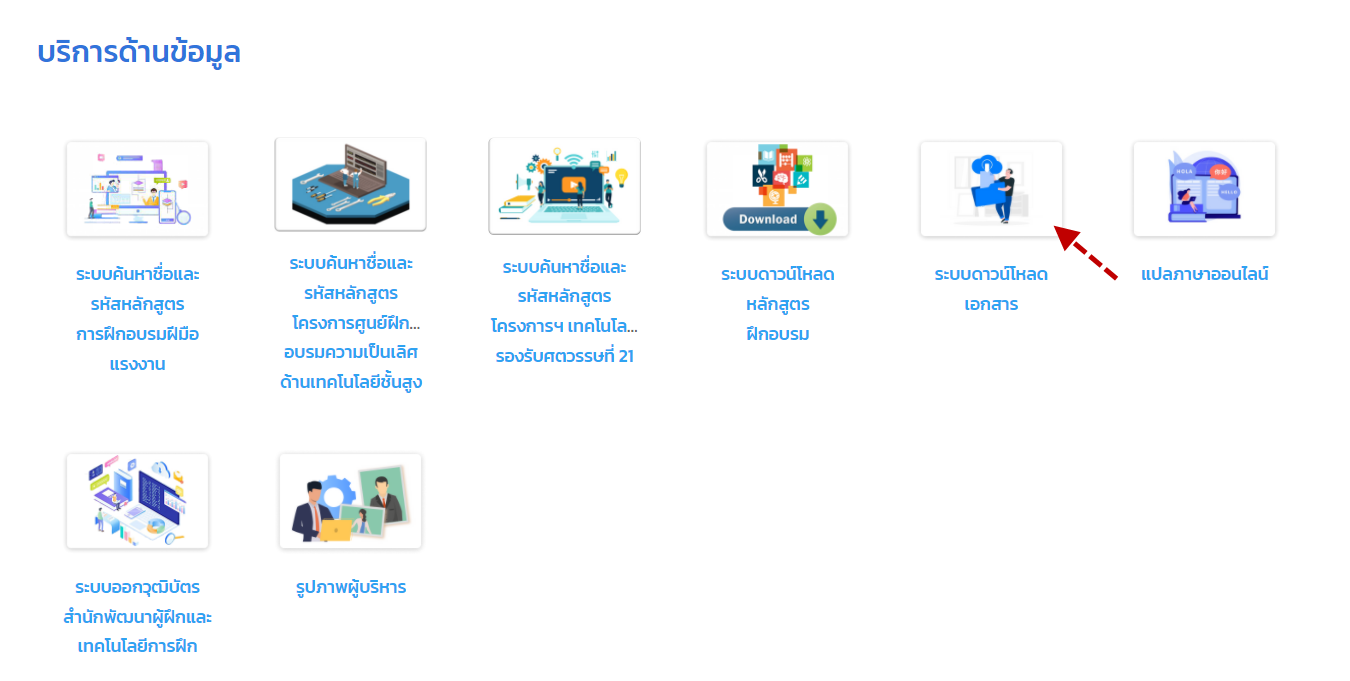 เลือกระบบ Linkage Center กรมการปกครอง
ขั้นตอนการตรวจสอบข้อมูลบุคคล จากบัตร Smart Card Reader
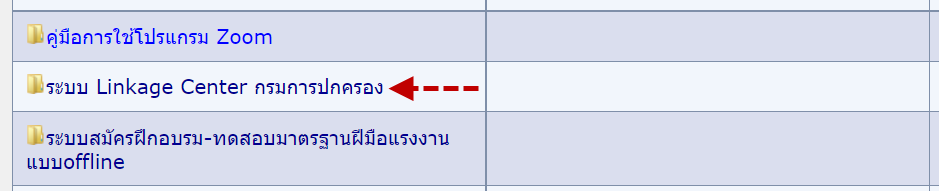 ดาวน์โหลดโปรแกรม DPM SmartCard.zip
ขั้นตอนการตรวจสอบข้อมูลบุคคล จากบัตร Smart Card Reader
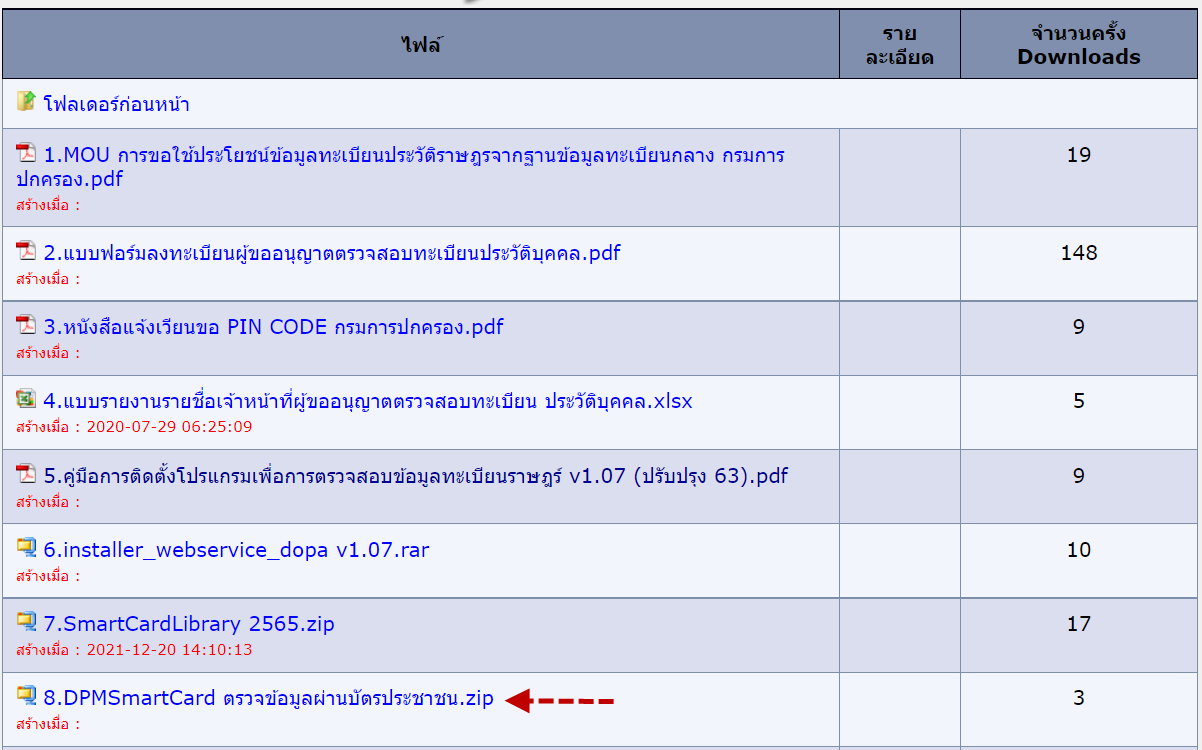 แตกไฟล์และเริ่มติดตั้งโปรแกรม DPM SmartCar
ขั้นตอนการตรวจสอบข้อมูลบุคคล จากบัตร Smart Card Reader
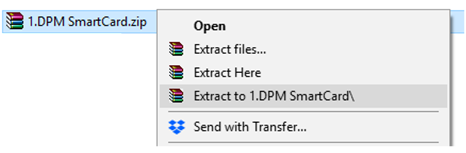 เข้า Folder DPM SmartCard ที่ทำการแตกไฟล์ไว้ และคลิกขวาที่ DPMSmartCard_with_jre_1_0  
            จากนั้นกด Run as administrator
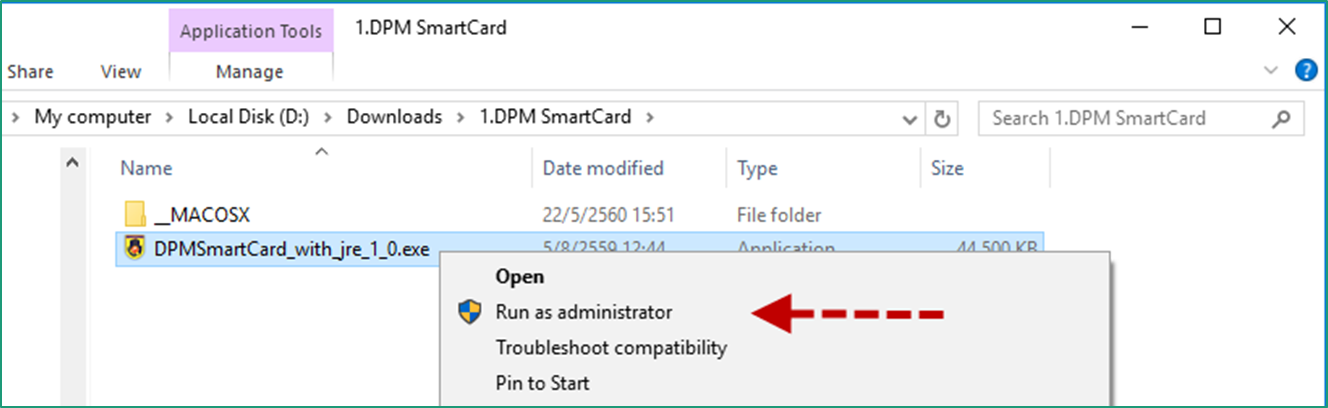 กด Next ตามขั้นตอนเพื่อติดตั้งโปรแกรม
ขั้นตอนการตรวจสอบข้อมูลบุคคล จากบัตร Smart Card Reader
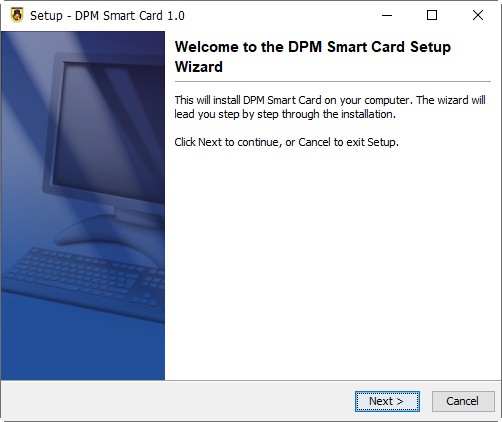 เมื่อติดตั้งเสร็จแล้วกดปุ่ม Finish
ขั้นตอนการตรวจสอบข้อมูลบุคคล จากบัตร Smart Card Reader
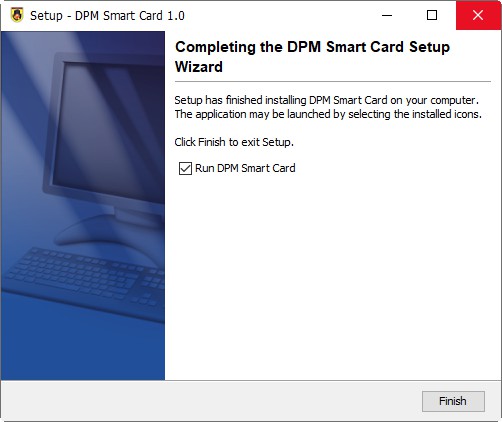 เมื่อติดตั้งเสร็จแล้วกดปุ่ม Finish
ขั้นตอนการตรวจสอบข้อมูลบุคคล จากบัตร Smart Card Reader
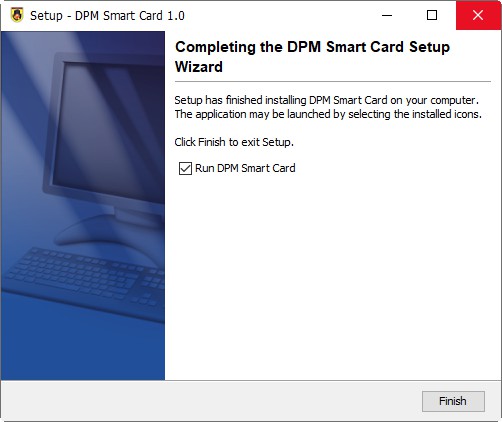 หากมีข้อความเตือนด้านความปลอดภัย ให้กดปุ่ม Allow access
ขั้นตอนการตรวจสอบข้อมูลบุคคล จากบัตร Smart Card Reader
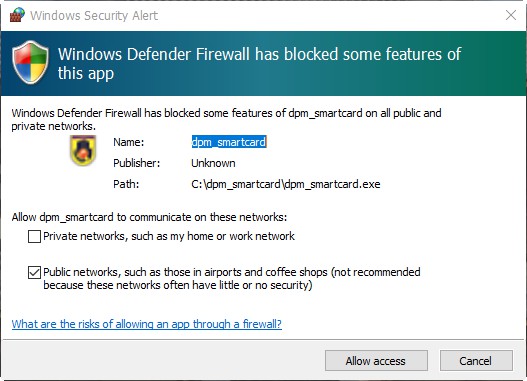 ดับเบิ้ลคลิกโปรแกรมที่หน้าจอ และไปหาไอคอนDPM Smart Card ที่ซ่อนอยู่บริเวณด้านขวาล่างของแถบ Taskbar คลิกขาวที่ไอคอนโปรกรมจากนั้นเลือกเมนู Test CardReader
ขั้นตอนการตรวจสอบข้อมูลบุคคล จากบัตร Smart Card Reader
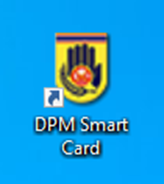 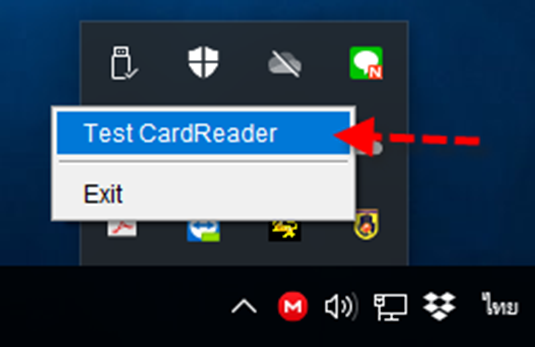 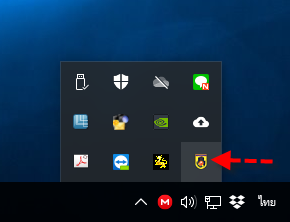 กดปุ่มทดสอบอ่านบัตรประชาชน
ขั้นตอนการตรวจสอบข้อมูลบุคคล จากบัตร Smart Card Reader
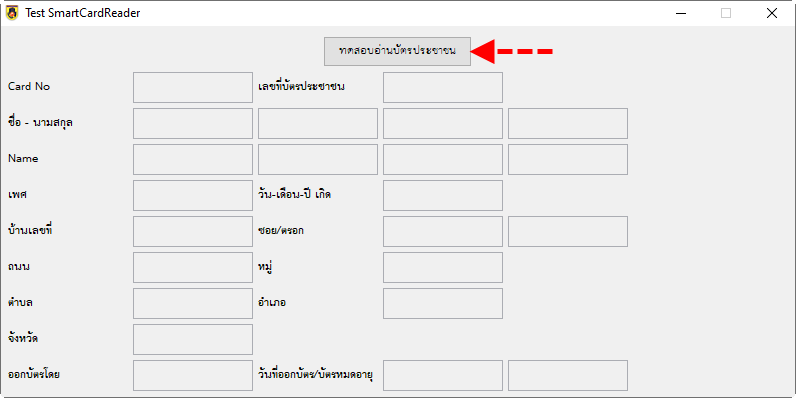 ระบบจะดึงข้อมูลจากบัตรประจำตัวประชาชน มาแสดงดังนี้
ขั้นตอนการตรวจสอบข้อมูลบุคคล จากบัตร Smart Card Reader
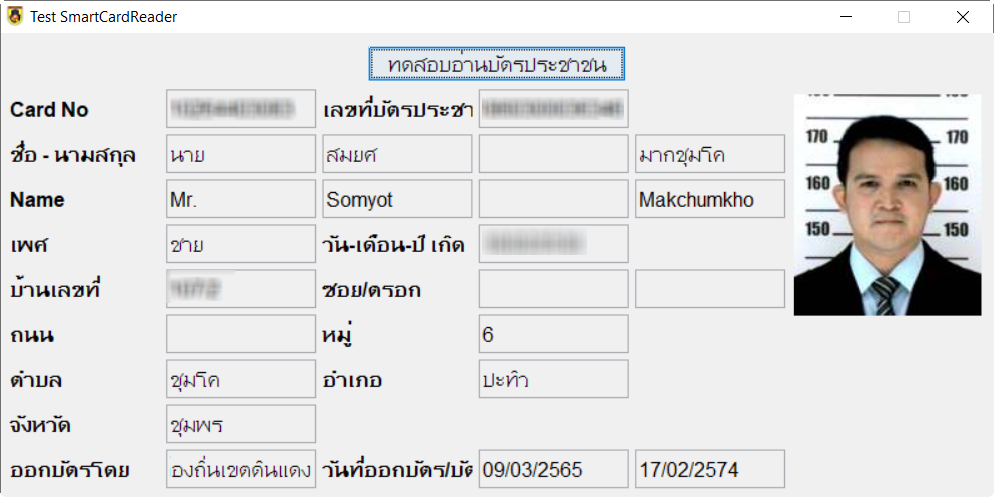 การตรวจสอบข้อมูลบุคคลผ่านระบบ Linkage Center กรมการปกครอง
ขั้นตอนการใช้งานและการพิมพ์ใบสมัคร
- โปรแกรม dsd_register_offline
1
ตรวจสอบรายชื่อเจ้าหน้าที่ผู้ได้รับอนุญาตตรวจสอบทะเบียนประวัติบุคคล
2
1
02
การส่งรายชื่อเจ้าหน้าที่ผู้ขออนุญาตตรวจสอบทะเบียนประวัติบุคคล(เพิ่มเติม)
การตรวจสอบรายชื่อเจ้าหน้าที่ผู้ได้รับอนุญาตตรวจสอบทะเบียนประวัติบุคคล
3
การติดตั้งและใช้งานโปรแกรมตรวจสอบข้อมูลบุคคลผ่านระบบ Linkage Center
เข้าเว็บไซต์ datacenter.dsd.go.th และเลือกระบบดาวน์โหลดเอกสาร
ตรวจสอบรายชื่อเจ้าหน้าที่ผู้ได้รับอนุญาตตรวจสอบทะเบียนประวัติบุคคล
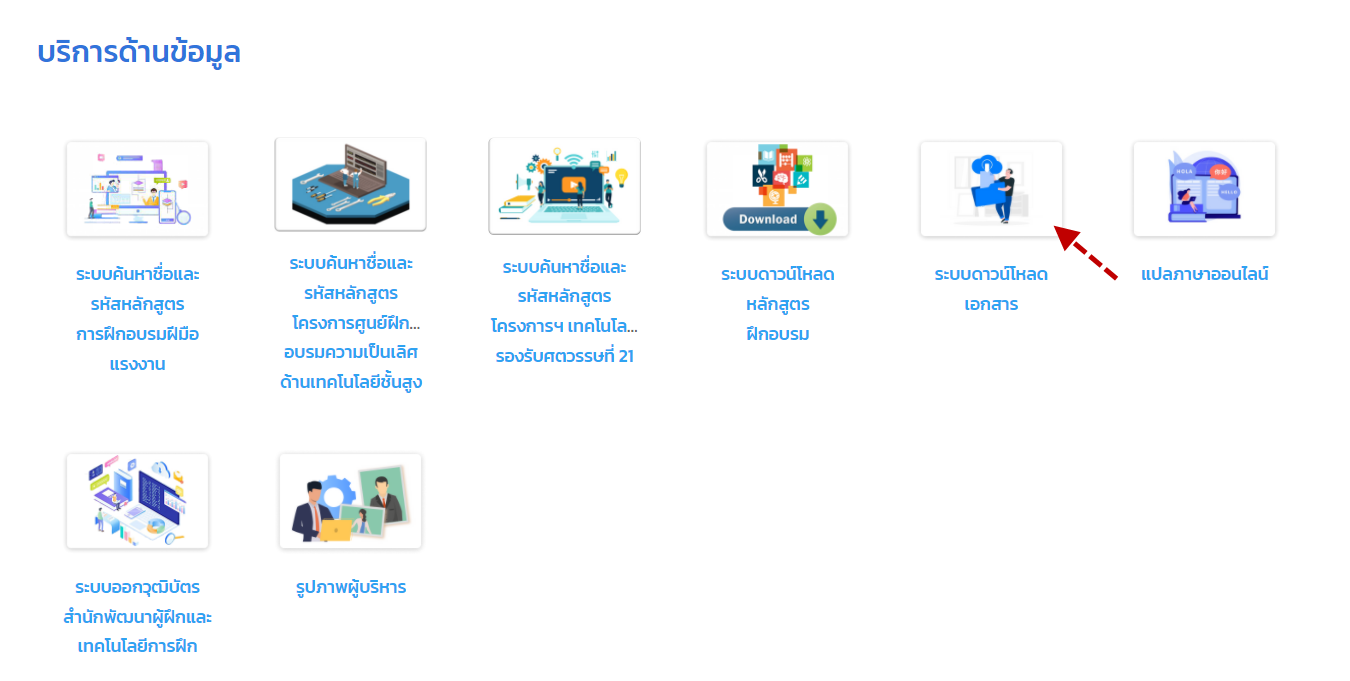 เลือกระบบ Linkage Center กรมการปกครอง
ตรวจสอบรายชื่อเจ้าหน้าที่ผู้ได้รับอนุญาตตรวจสอบทะเบียนประวัติบุคคล
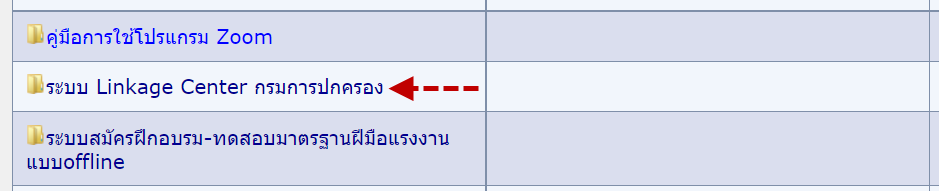 เลือกหัวข้อ user Linkage Management กรมการปกครอง.pdf
ตรวจสอบรายชื่อเจ้าหน้าที่ผู้ได้รับอนุญาตตรวจสอบทะเบียนประวัติบุคคล
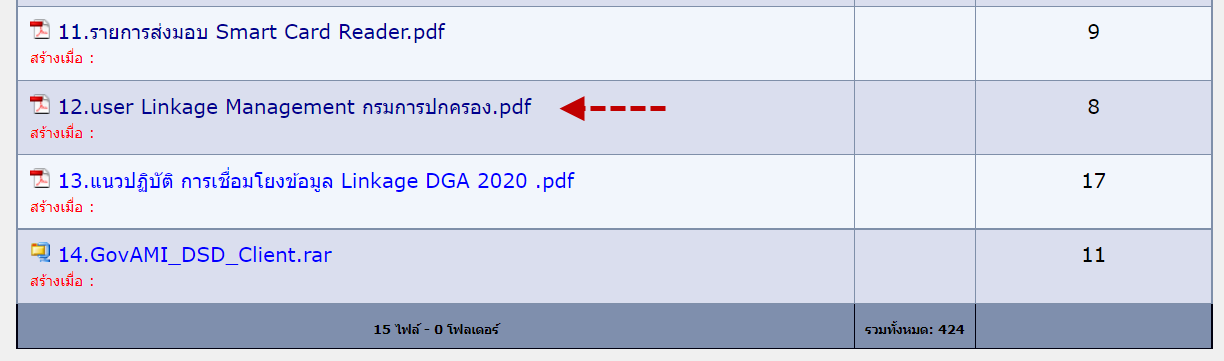 ตรวจสอบรายชื่อตนเองว่ามีรายชื่อของตนเองเป็นเจ้าหน้าที่ ผู้ได้รับอนุญาตตรวจสอบทะเบียนประวัติบุคคลในระบบ Linkage Center แล้วหรือไม่
ตรวจสอบรายชื่อเจ้าหน้าที่ผู้ได้รับอนุญาตตรวจสอบทะเบียนประวัติบุคคล
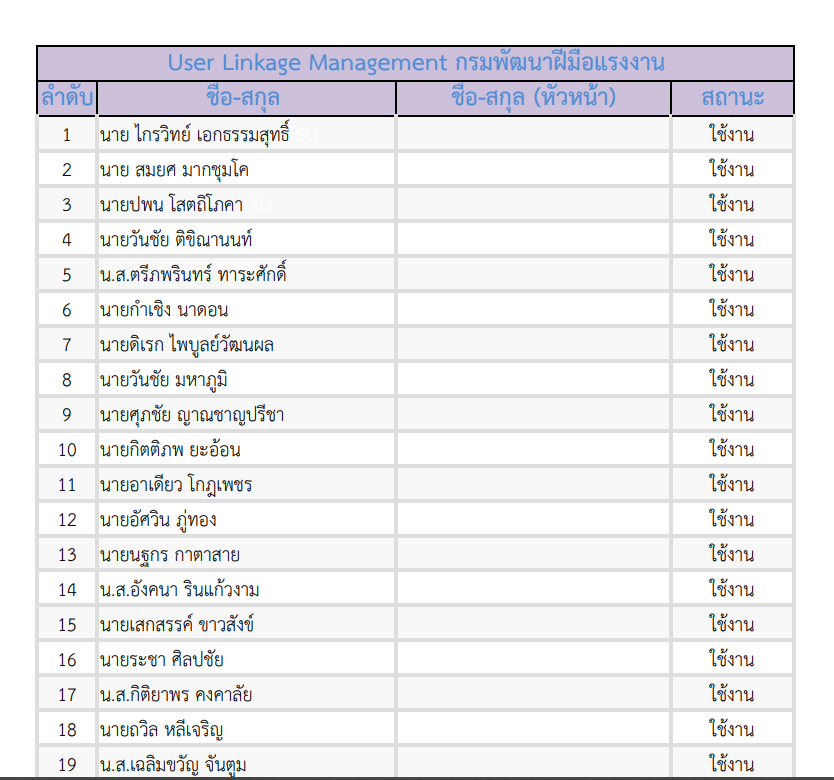 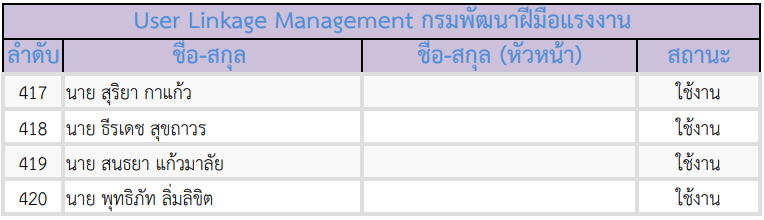 เข้าระบบดาวน์โหลดเอกสาร และเลือกระบบ Linkage Center กรมการปกครอง จากนั้นดาวน์โหลดแบบฟอร์มลงทะเบียนผู้ขออนุญาตตรวจสอบทะเบียนประวัติบุคคล.pdf
การส่งรายชื่อเจ้าหน้าที่ผู้ขออนุญาตตรวจสอบทะเบียนประวัติบุคคล (เพิ่มเติม)
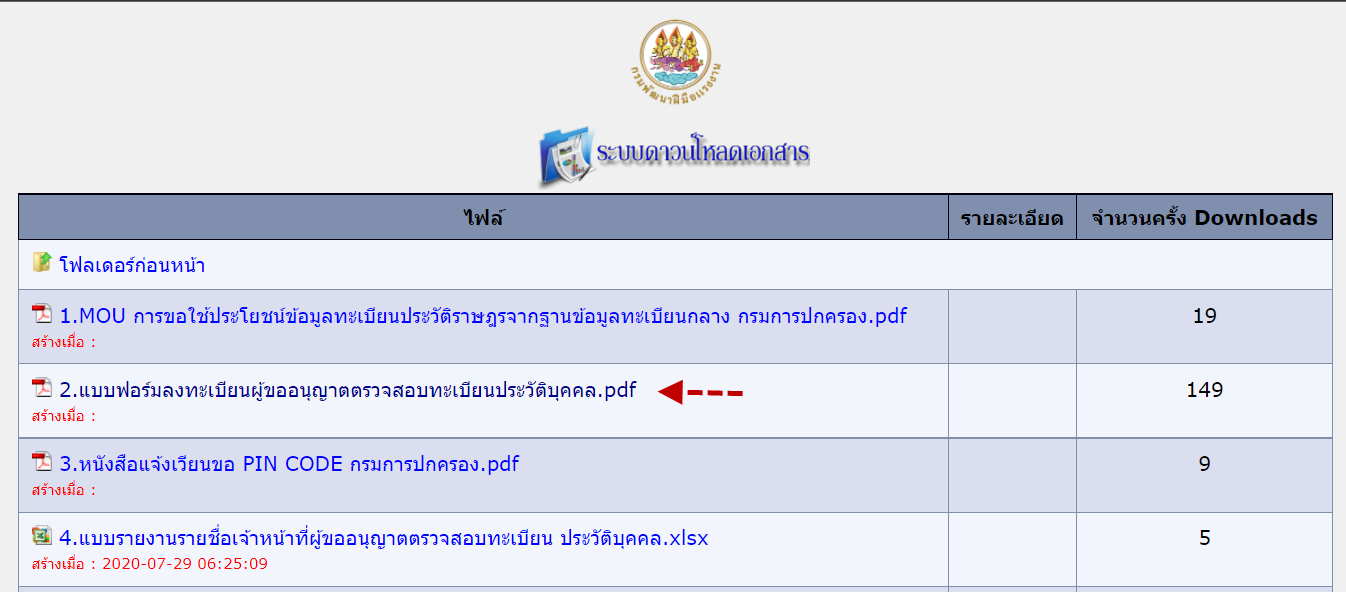 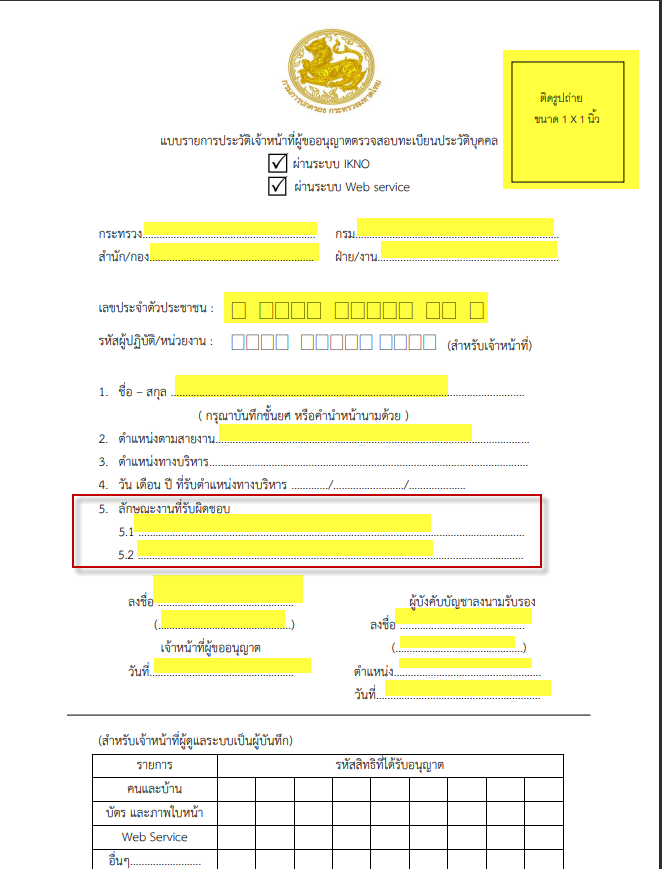 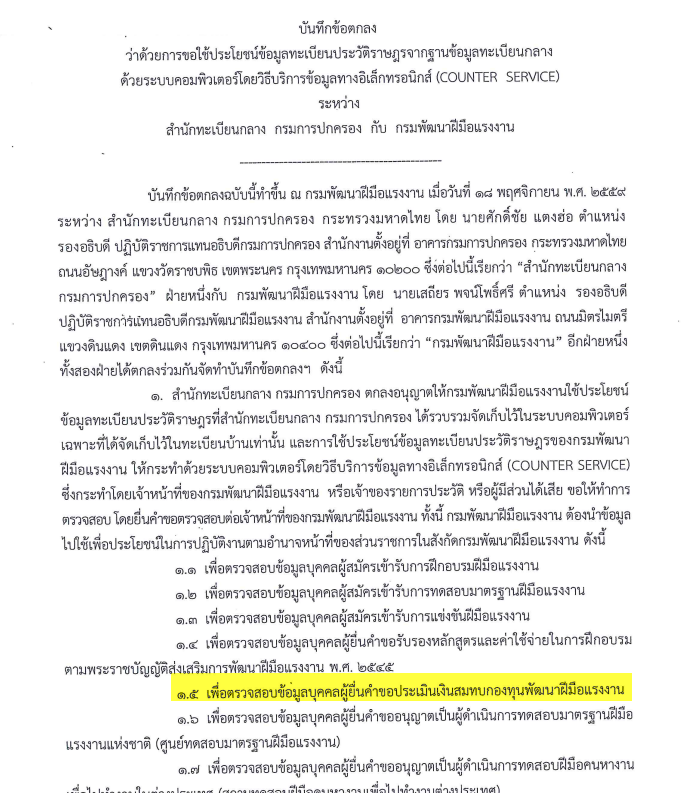 เมื่อกรอกแบบฟอร์มและให้ผู้อำนวยการลงนามเรียบร้อยแล้ว
การส่งรายชื่อเจ้าหน้าที่ผู้ขออนุญาตตรวจสอบทะเบียนประวัติบุคคล (เพิ่มเติม)
ส่งแบบฟอร์มฉบับจริงมาที่ศูนย์ข้อมูลเทคโนโลยีสารสนเทศและการสื่อสาร
ดาวน์โหลดแบบรายงานรายชื่อเจ้าหน้าที่ผู้ขออนุญาตตรวจสอบทะเบียน ประวัติบุคคล พร้อมทั้งกรอกรายละเอียดให้ครบถ้วนและส่งไปที่ e-mail
       itplan@dsd.go.th
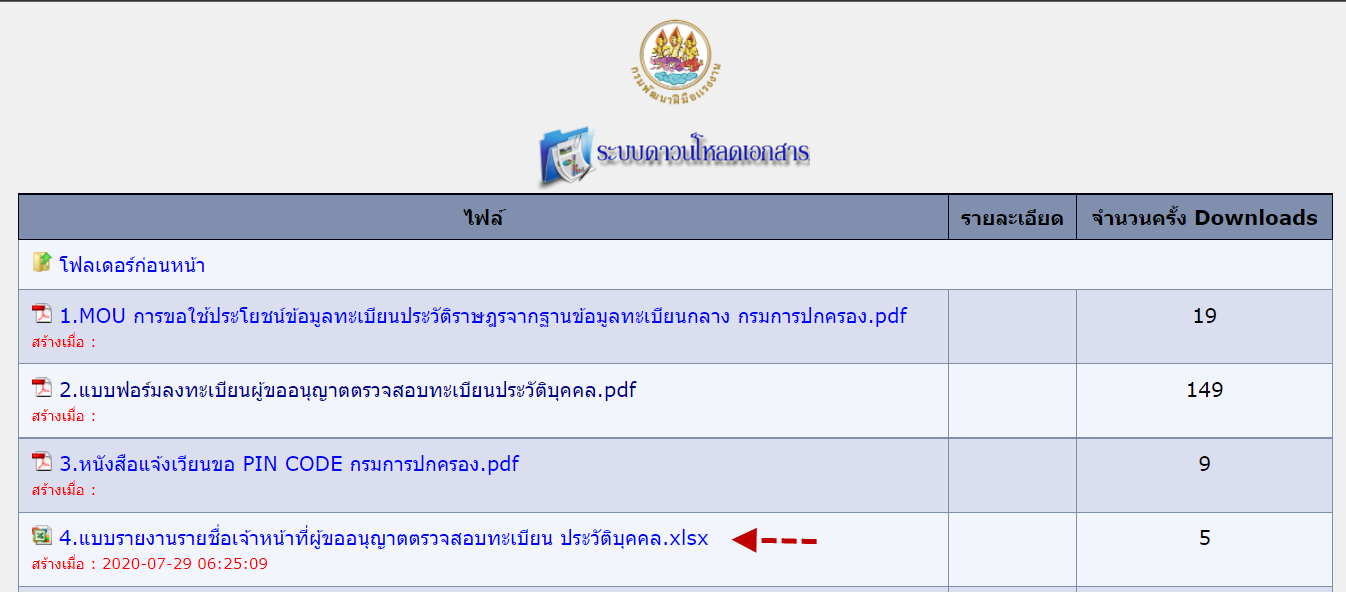 สิ่งสำคัญในการดำเนินการตรวจสอบประวัติบุคคล จากฐานข้อมูลทะเบียนราษฎร์ กรมการปกครอง
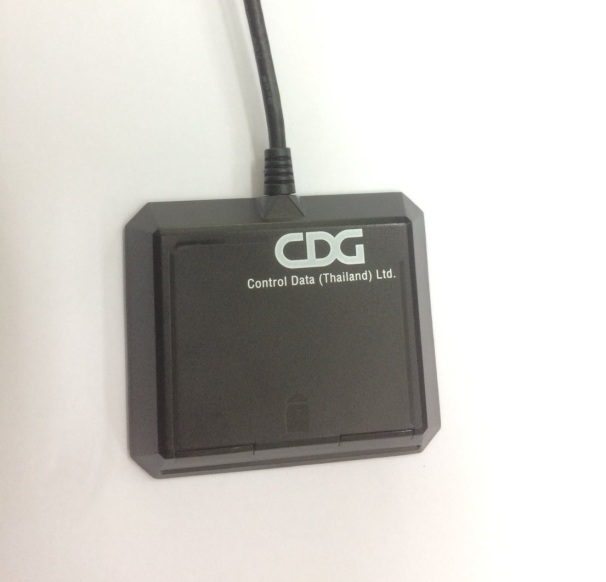 +
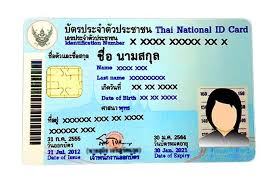 +
Feitian R301 - C11
Pin code
เอกสารประกอบการขอ Pin Code ประจำบัตรประตัวประชาชน
การส่งรายชื่อเจ้าหน้าที่ผู้ขออนุญาตตรวจสอบทะเบียนประวัติบุคคล (เพิ่มเติม)
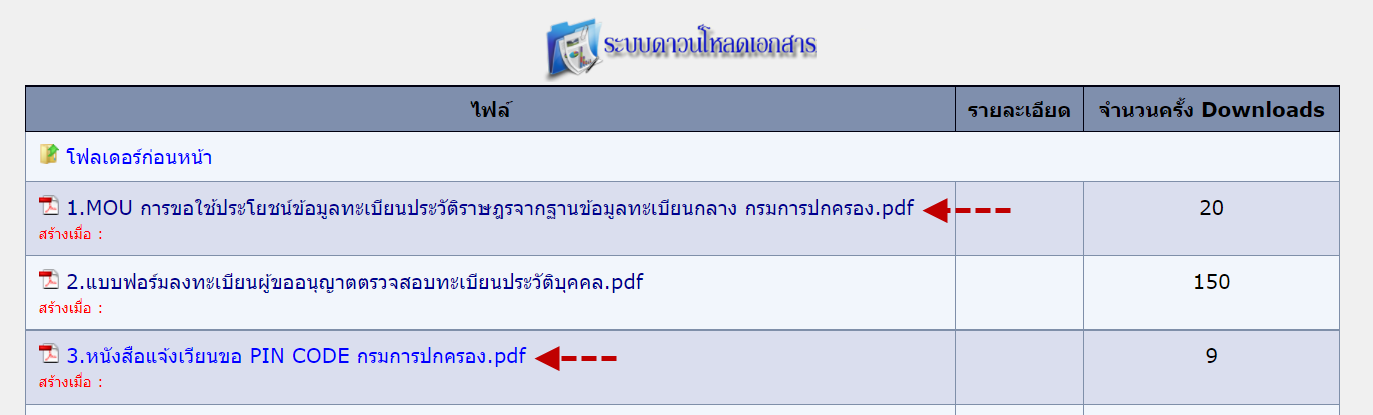 การติดตั้งและใช้งานโปรแกรมตรวจสอบข้อมูลบุคคลผ่านระบบLinkage Center
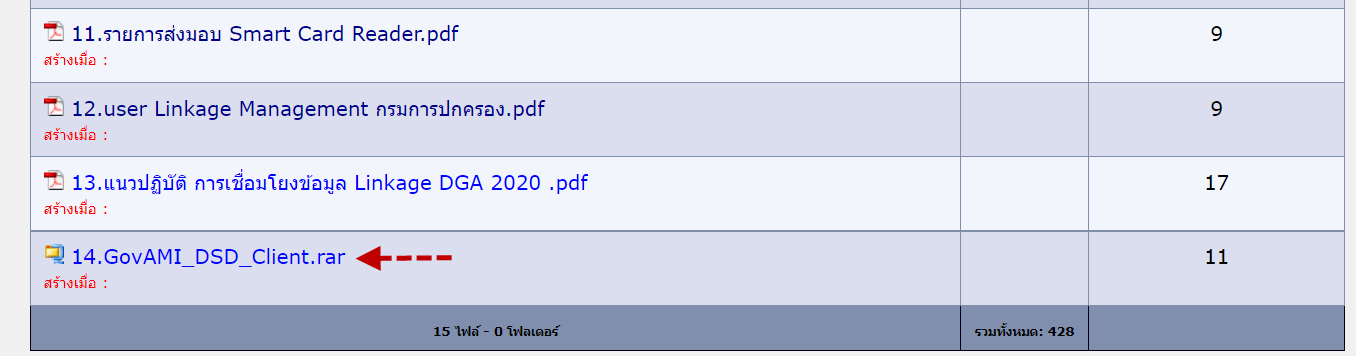 การติดตั้งและใช้งานโปรแกรมตรวจสอบข้อมูลบุคคลผ่านระบบLinkage Center
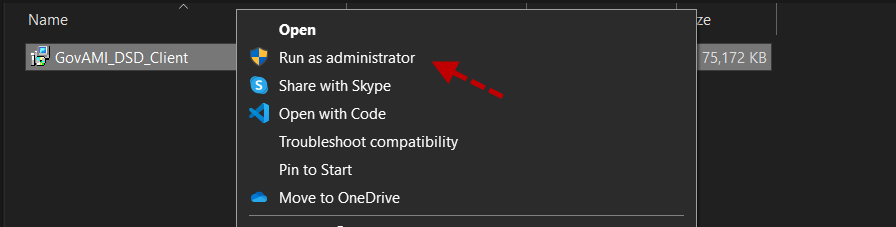 การติดตั้งและใช้งานโปรแกรมตรวจสอบข้อมูลบุคคลผ่านระบบLinkage Center
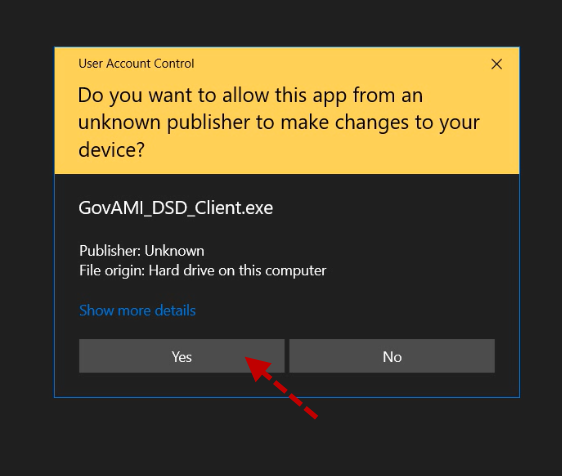 การติดตั้งและใช้งานโปรแกรมตรวจสอบข้อมูลบุคคลผ่านระบบLinkage Center
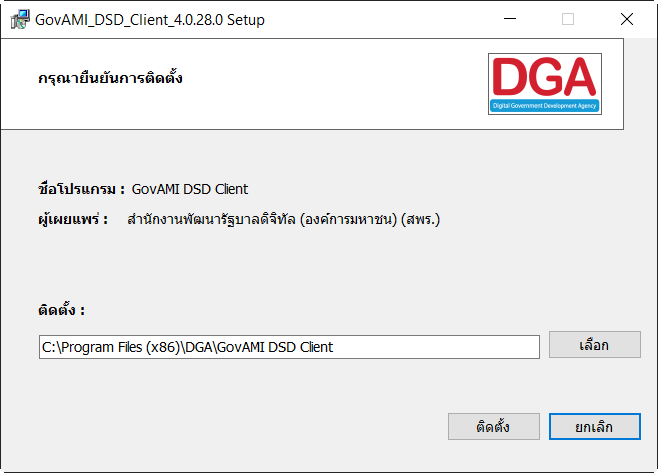 การติดตั้งและใช้งานโปรแกรมตรวจสอบข้อมูลบุคคลผ่านระบบLinkage Center
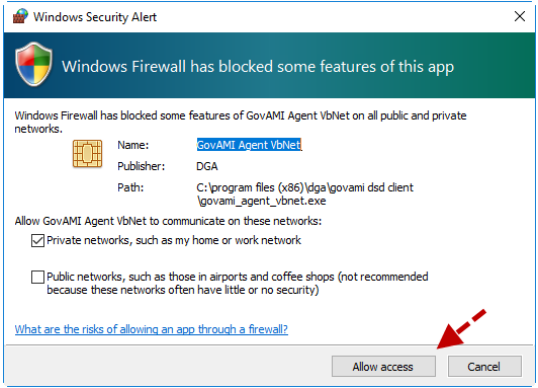 การติดตั้งและใช้งานโปรแกรมตรวจสอบข้อมูลบุคคลผ่านระบบLinkage Center
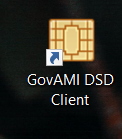 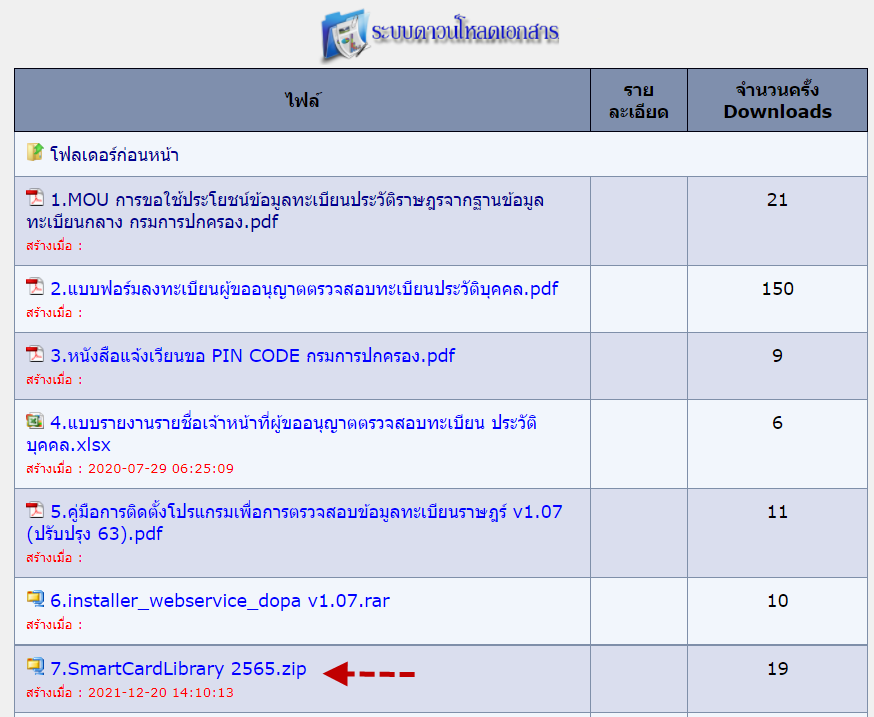 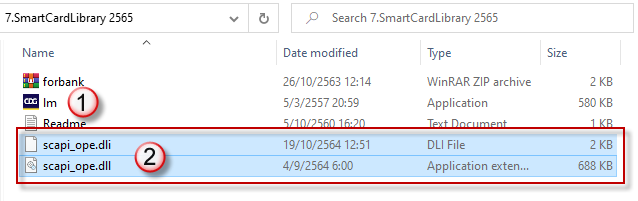 1.คัดลอกไฟล์ lm.exe จากนั้นนำไปวางไว้ที่ C: >> Windows
2. เข้า Folder SmartCardLibrary 2565 จากนั้นคัดลอกไฟล์ scapi_ope.dli และ scapi_ope.dllไปวางไฟล์ไว้ที่ C:>>Windows>>System32 และถ้าหากมี Folder SysWOW64 ให้วางไฟล์ไว้ในFolder นี้ด้วย
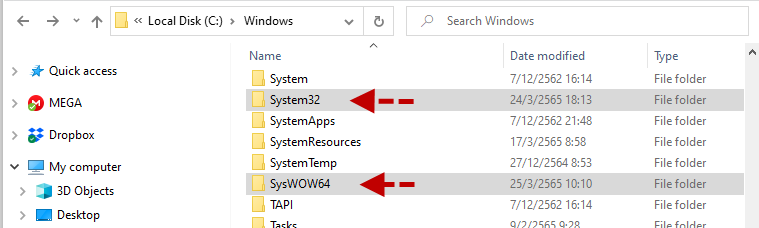 สำคัญ !!!
ไฟล์ใน Folder SmartCardLibrary จะมีการอัพเดทจากกรมการปกครองในช่วงประมาณปลายเดือนธันวาคมทุกปี
การติดตั้งและใช้งานโปรแกรมตรวจสอบข้อมูลบุคคลผ่านระบบLinkage Center
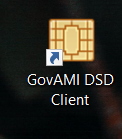 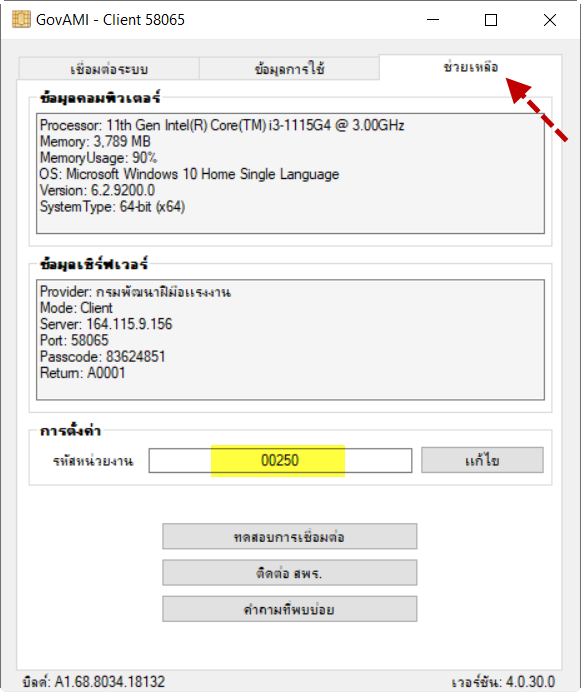 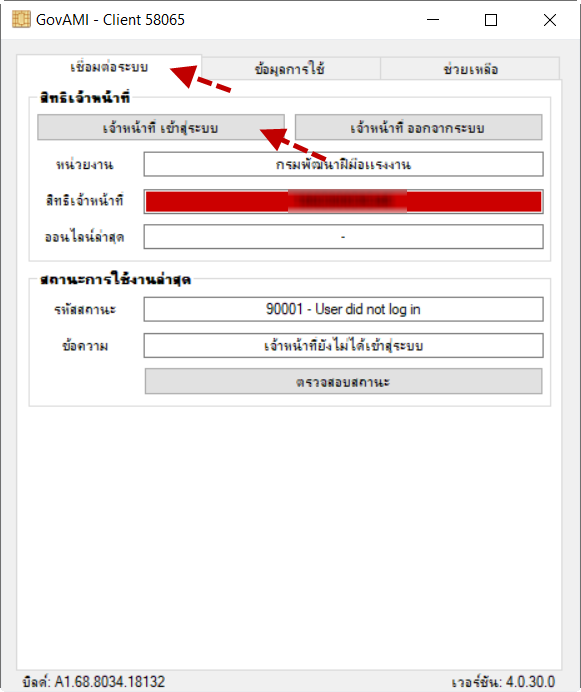 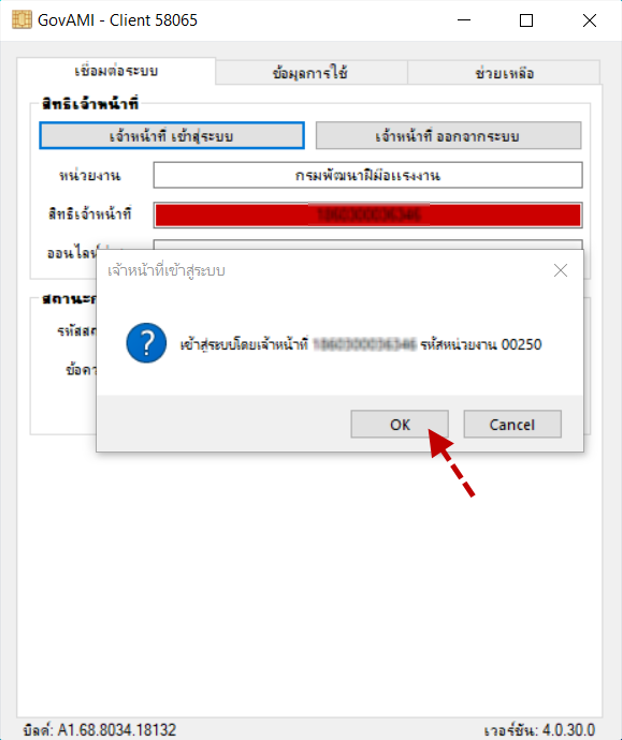 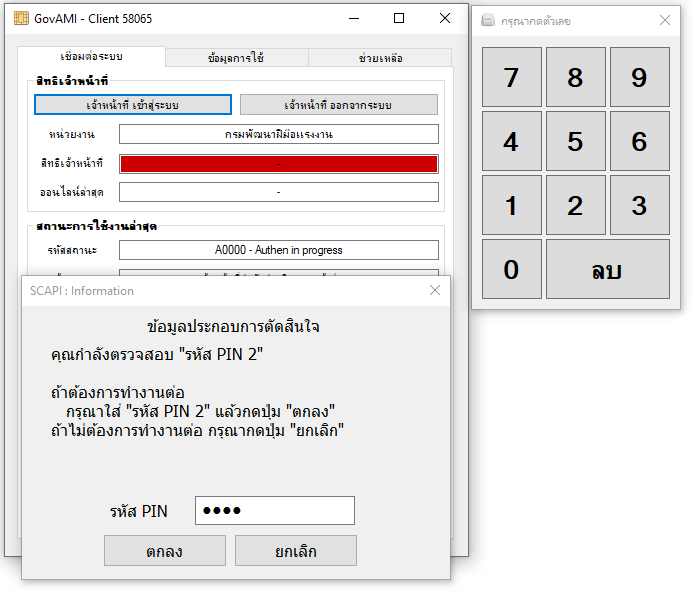 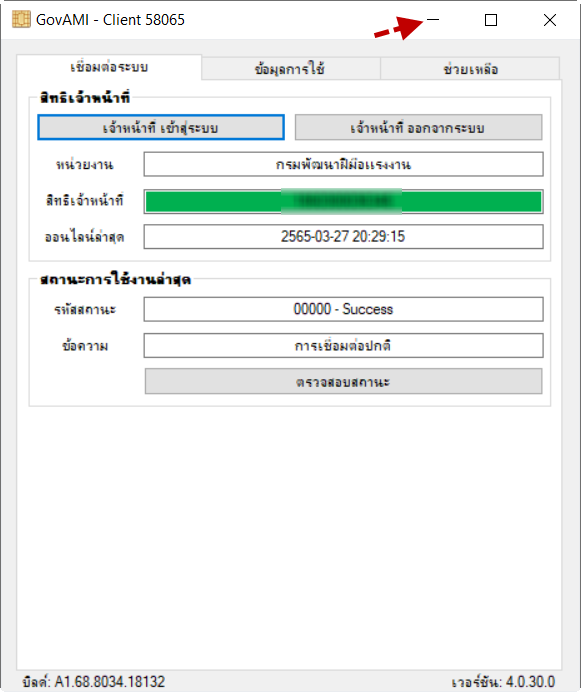 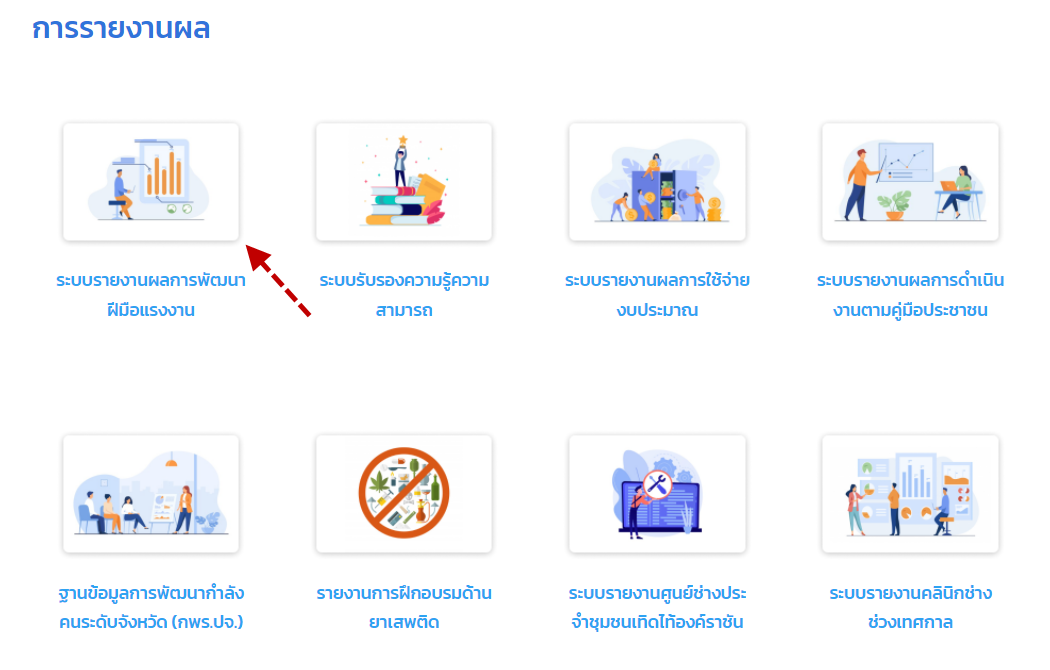 การติดตั้งและใช้งานโปรแกรมตรวจสอบข้อมูลบุคคลผ่านระบบLinkage Center
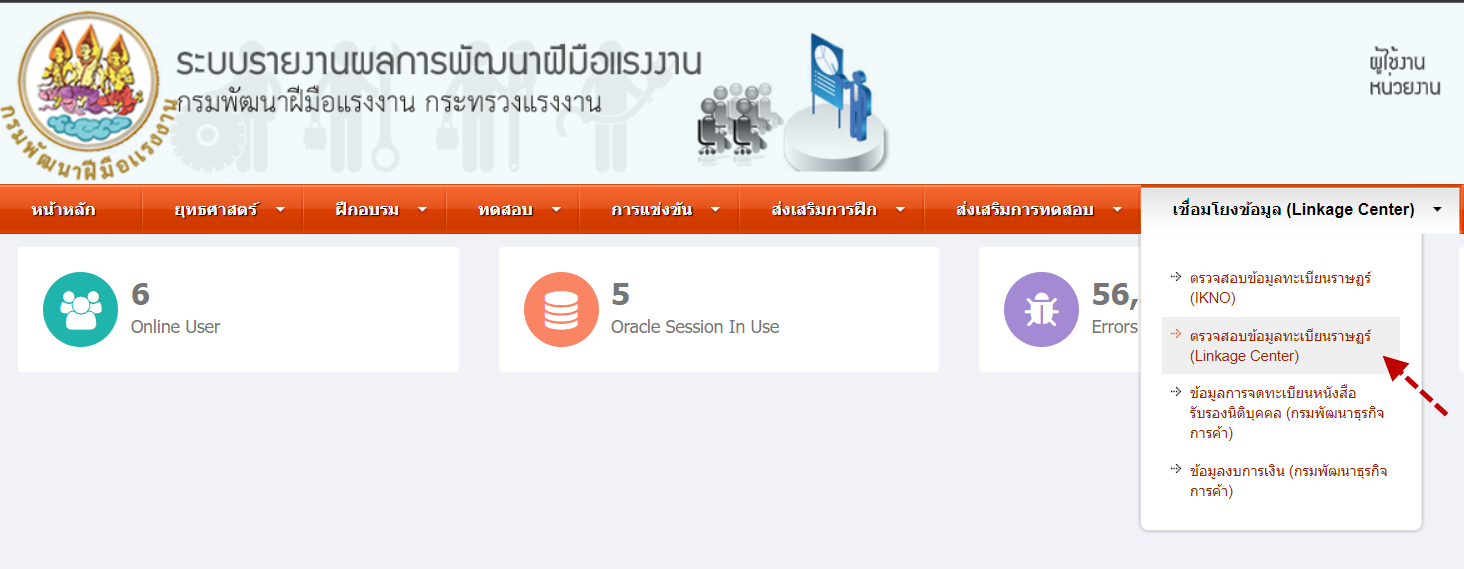 การติดตั้งและใช้งานโปรแกรมตรวจสอบข้อมูลบุคคลผ่านระบบLinkage Center
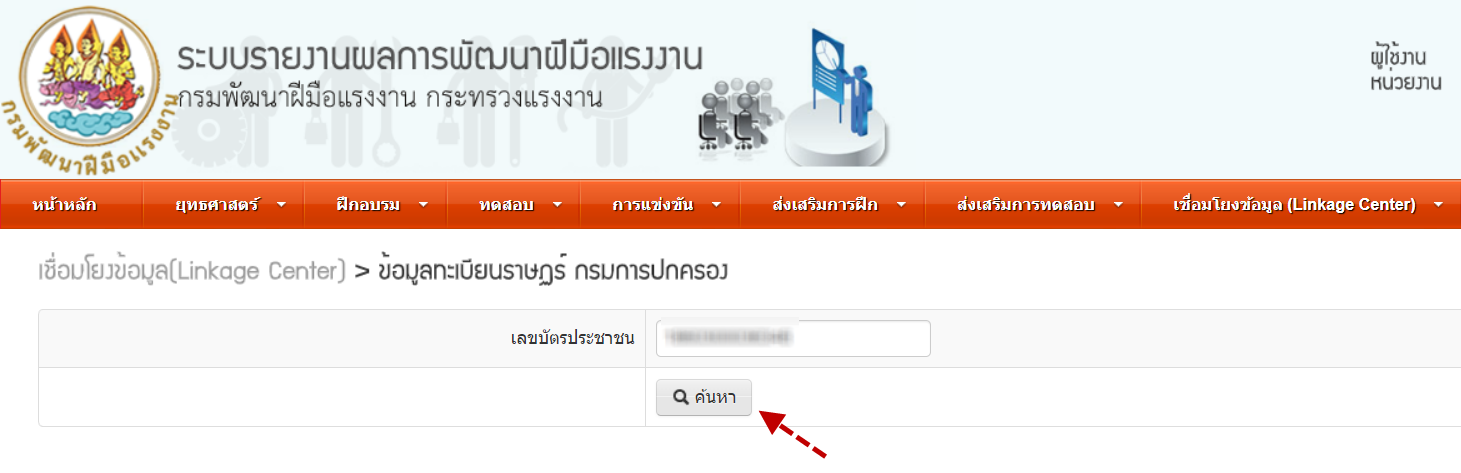 การติดตั้งและใช้งานโปรแกรมตรวจสอบข้อมูลบุคคลผ่านระบบLinkage Center
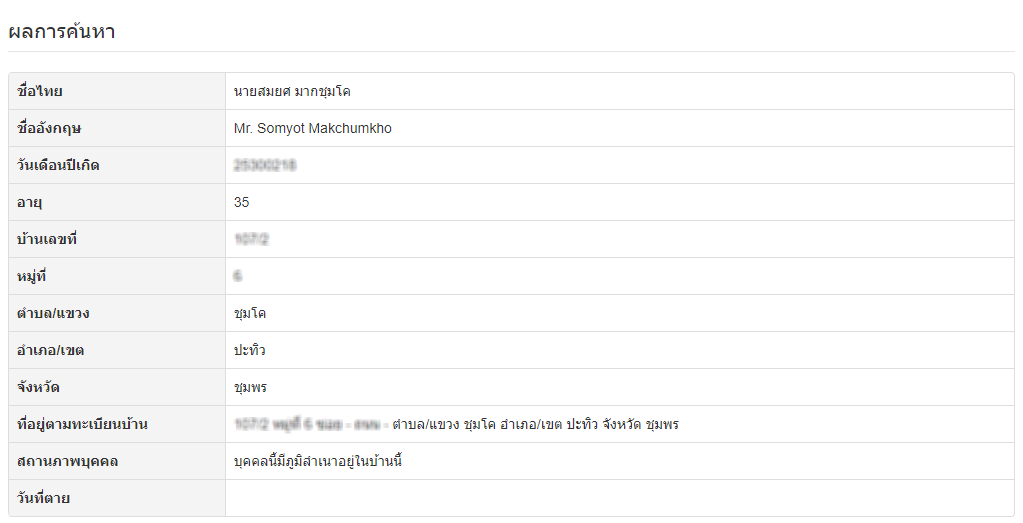 หัวข้อการบรรยาย
การตรวจสอบข้อมูลการจดทะเบียนหนังสือรับรองนิติบุคคล (กรมพัฒนาธุรกิจการค้า)
ขั้นตอนการใช้งานและการพิมพ์ใบสมัคร
- โปรแกรม dsd_register_offline
02
2
การตรวจสอบข้อมูลการจดทะเบียนหนังสือรับรองนิติบุคคล (กรมพัฒนาธุรกิจการค้า)
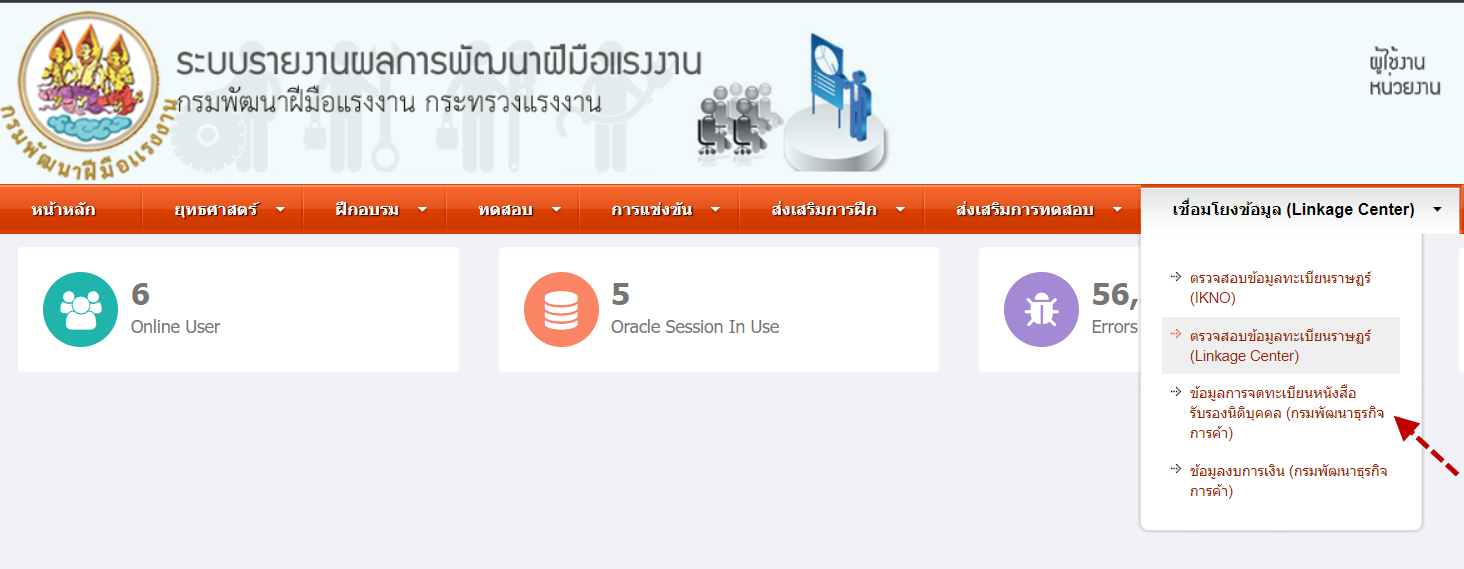 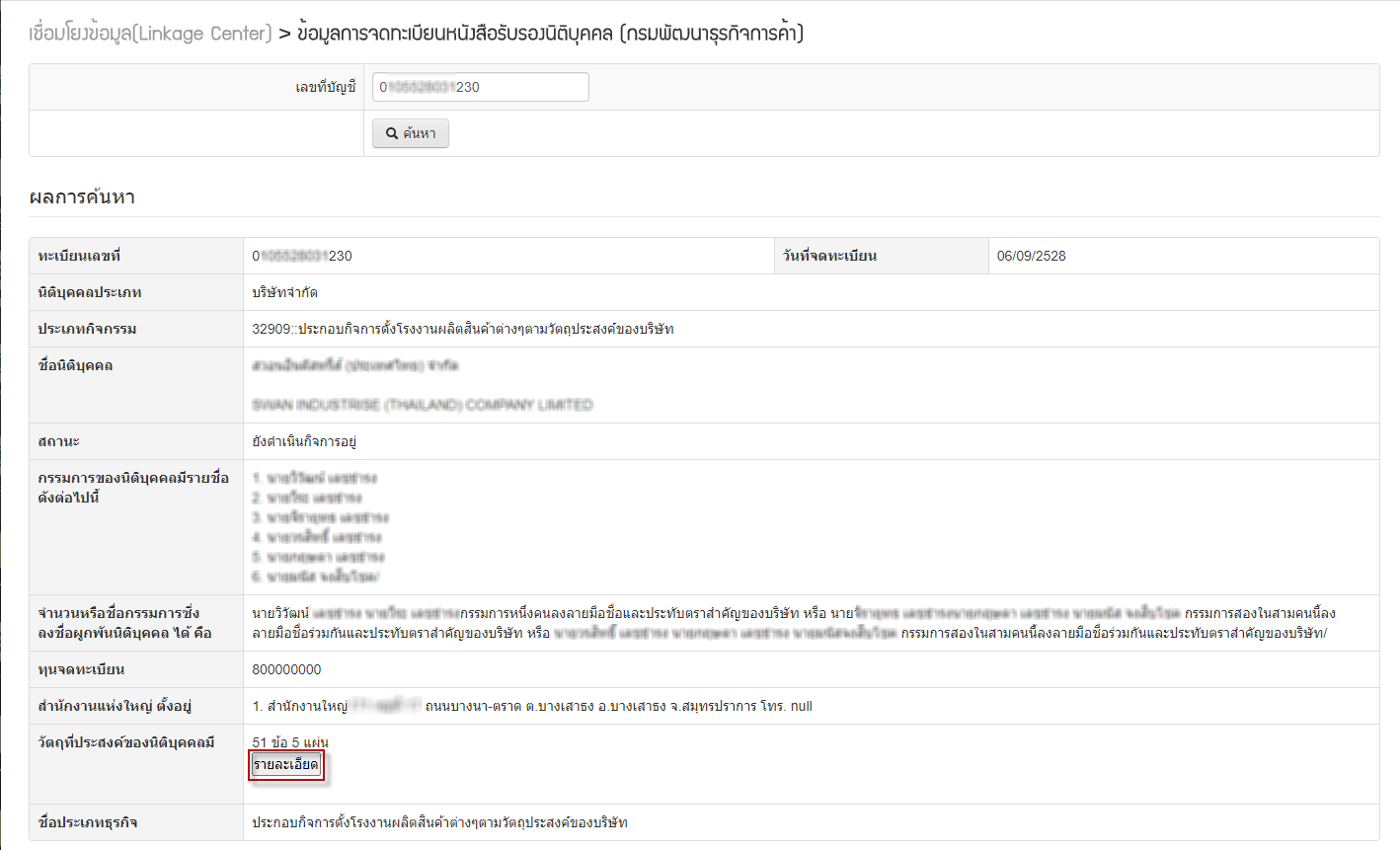 การตรวจสอบข้อมูลการจดทะเบียนหนังสือรับรองนิติบุคคล (กรมพัฒนาธุรกิจการค้า)
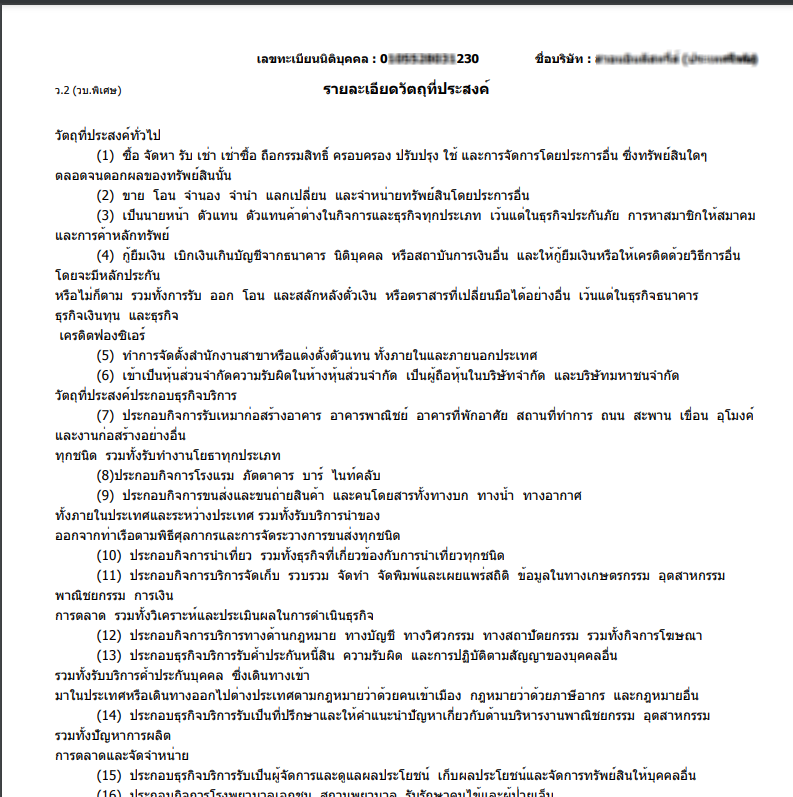 การตรวจสอบข้อมูลการจดทะเบียนหนังสือรับรองนิติบุคคล (กรมพัฒนาธุรกิจการค้า)
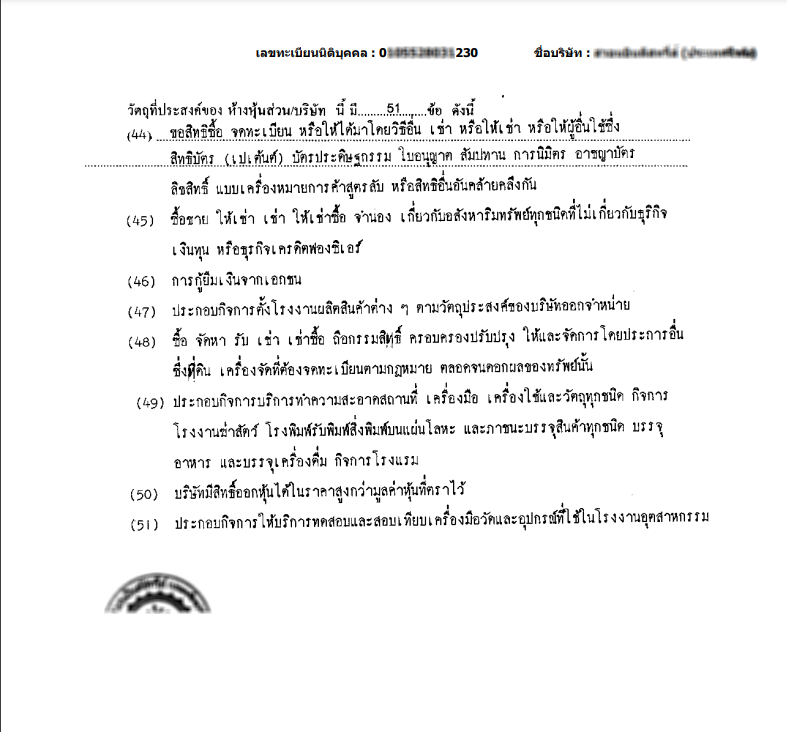 การตรวจสอบข้อมูลการจดทะเบียนหนังสือรับรองนิติบุคคล (กรมพัฒนาธุรกิจการค้า)
หัวข้อการบรรยาย
3
การตรวจสอบข้อมูลงบการเงิน (กรมพัฒนาธุรกิจการค้า)
การตรวจสอบข้อมูลงบการเงิน (กรมพัฒนาธุรกิจการค้า)
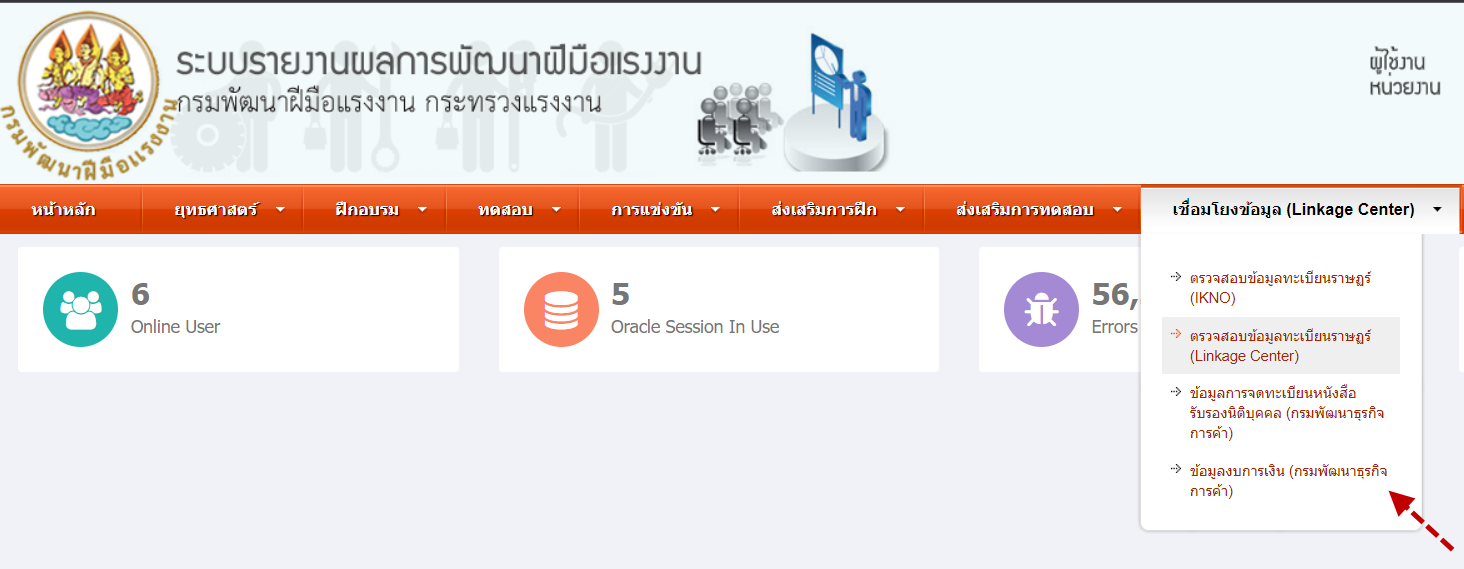 การตรวจสอบข้อมูลงบการเงิน (กรมพัฒนาธุรกิจการค้า)
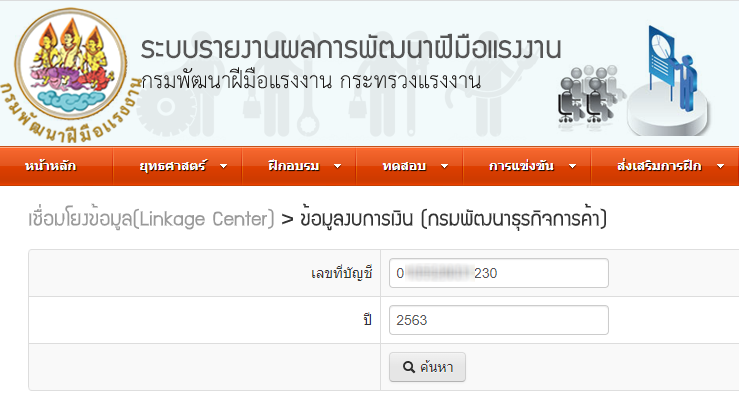 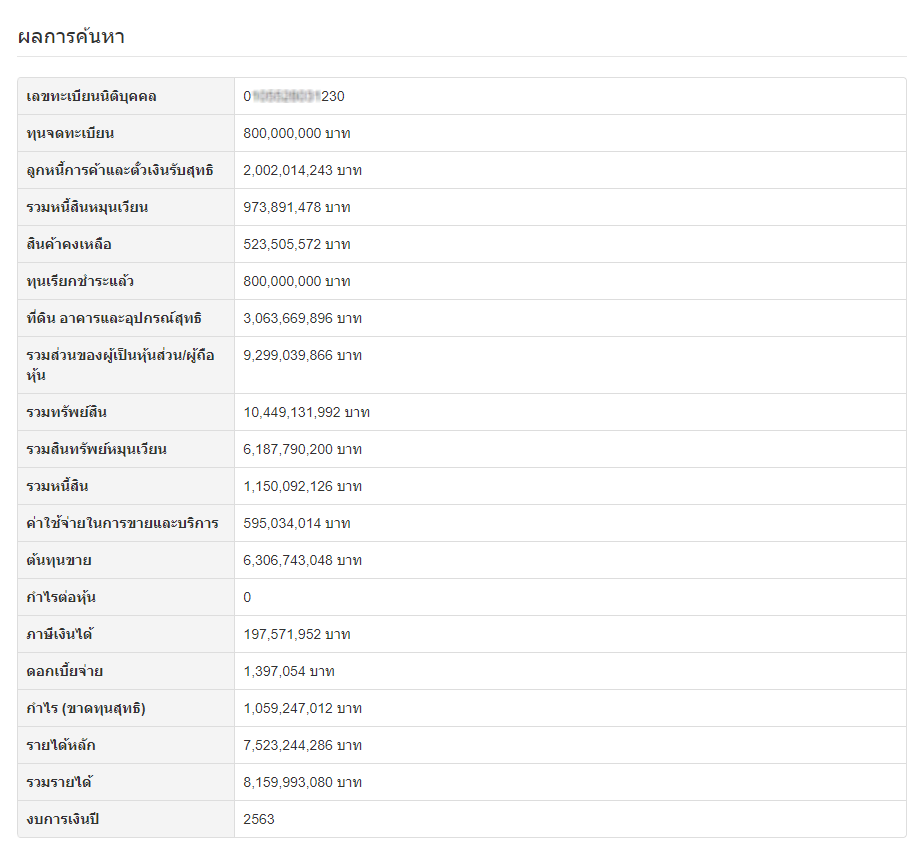 การตรวจสอบข้อมูลงบการเงิน (กรมพัฒนาธุรกิจการค้า)
การตรวจสอบประวัติการใช้งาน สำหรับ Super Admin
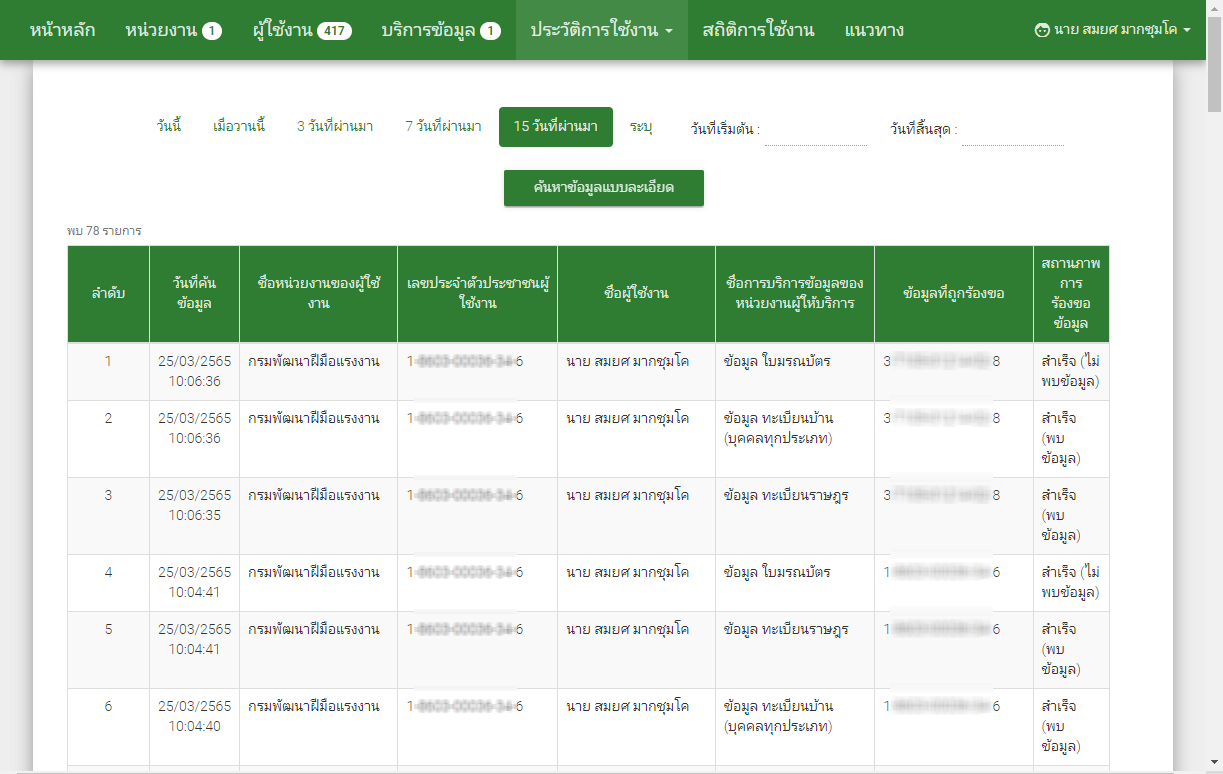 “ขอบคุณครับ”